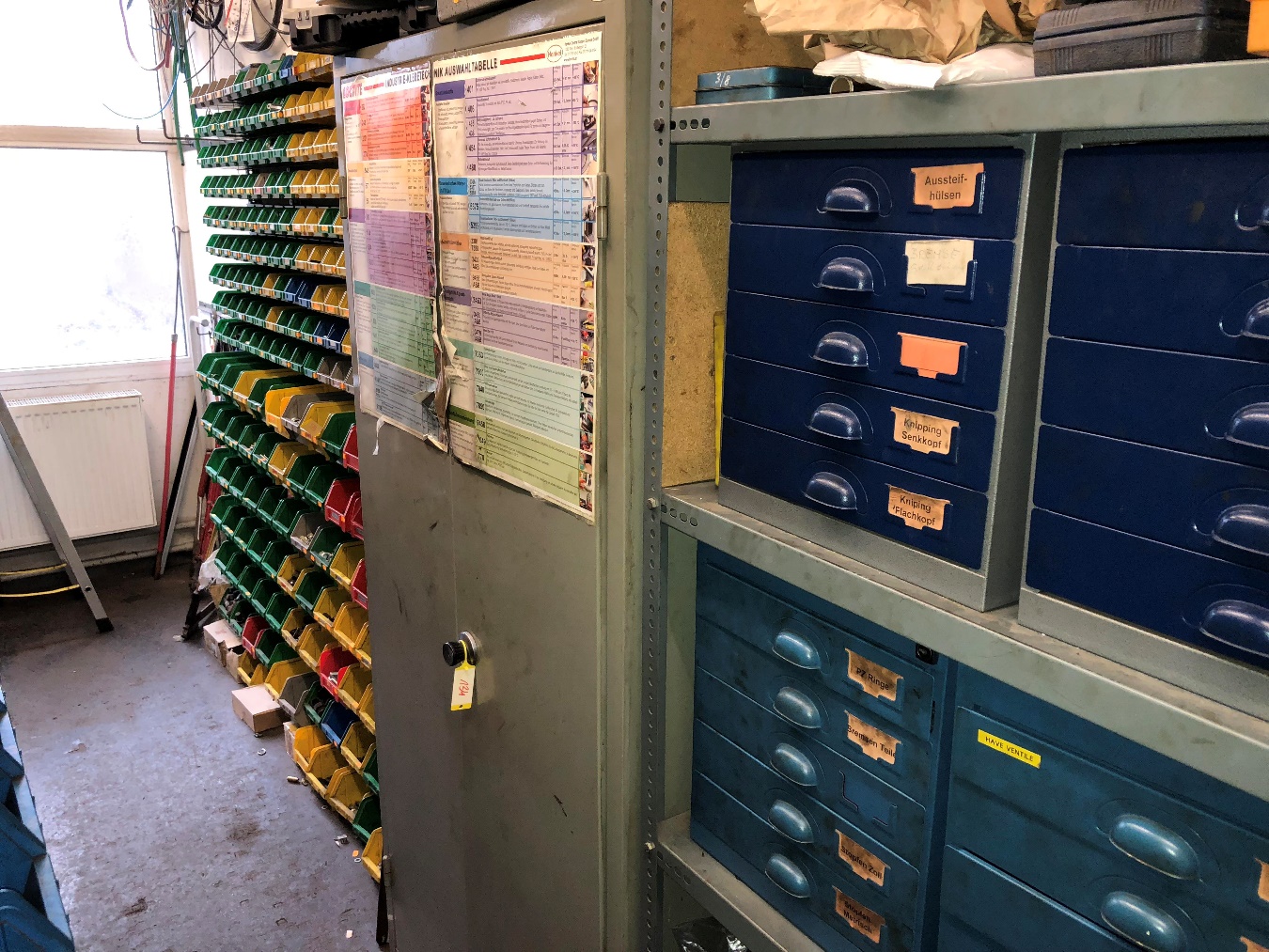 Metodika X.Vědecké psaní II.- pro pokročiléObsah- vizitka práce
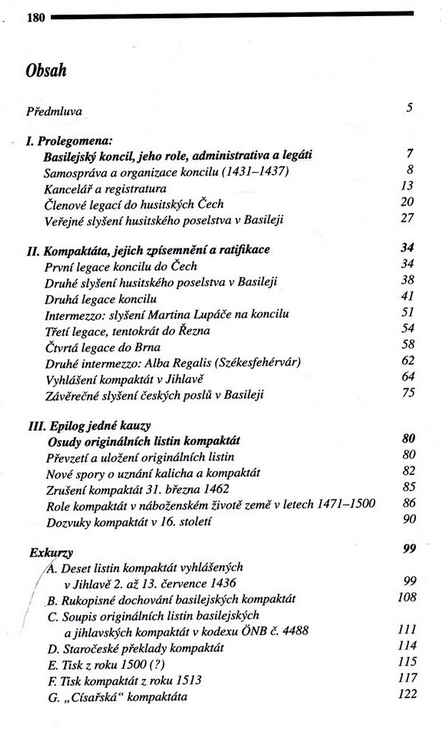 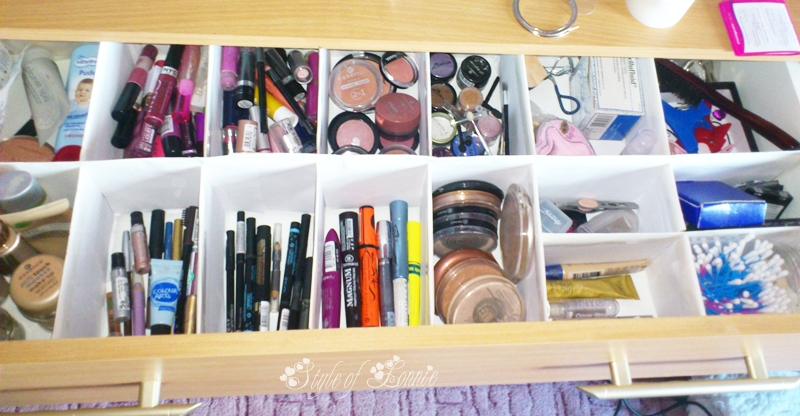 1
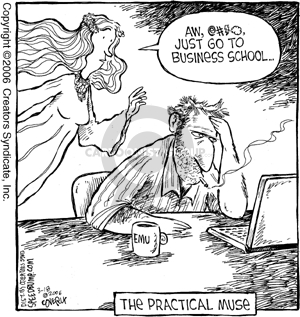 Cíle semestru:zápočet:   - za (hojné) psaní - za aktivní účast v diskusích - Jedna zkušební ‚kapitola‘ (5-15 str.)hrubý plán semestru:
22.2.		úvod do problematiky 
2.3.		obsah – vizitka disertace					
9.3.		chytlavý obsah – pramen v textu I.
16.3.		pramen v textu II. (deskriptivní prameny, obrázky, grafy)
23.3.		pramen v textu III. (dopisy, kroniky, deníky atd.)
30.3.		Argumentace I – struktura kapitol a jak se k ní dopracovat
5.14.		Argumentace II – jak prosadit vlastní hlas?		
12.4.		Argumentace III – modelování dílčí otázky
19.4.		Poznámkový aparát I – přirozený nepřítel vědeckého psaní
26.4./4.5.		Poznámkový aparát II – plagiáty a nedoložená tvrzení
11.5./18.5.	resumé zkušeností se psaním, závěrečné hodnocení
2
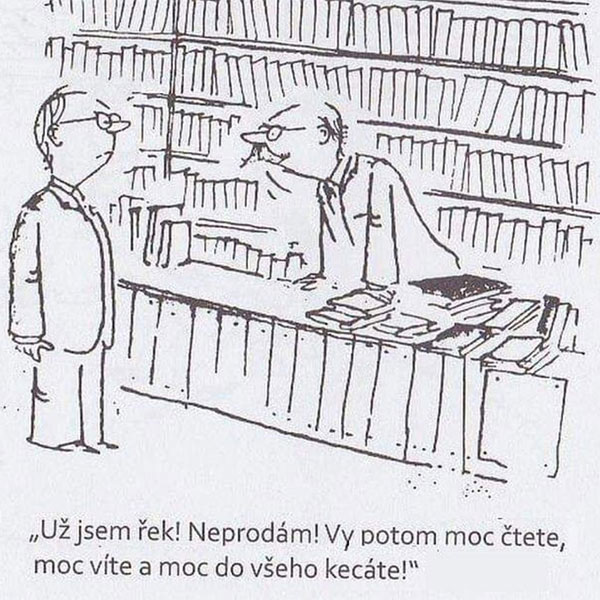 Úkoly 1.3.
Pokušte se o náčrt co nejdetailnějšího obsahu vaší disertace 
     - důležité je, aby byla patrná struktura jednotlivých kapitol 
     - vyzkoušejte si chytlavé nadpisy kapitol
     - pošlete mi obsah (ca. 1-3 str.) do 27.2.
2. Četba: Joan Bolker, Writing you dissertation…, str. 32-62 
(část je rekapitulace)
3. Denně 30min psaní
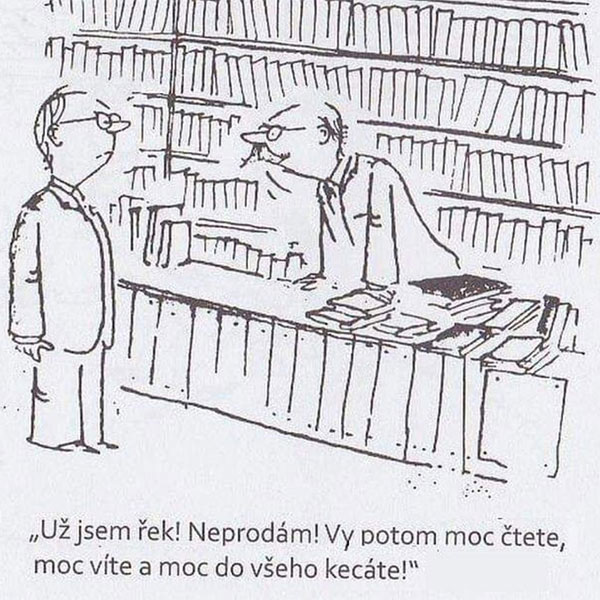 Úkoly 1.3.
Pokušte se o náčrt co nejdetailnějšího obsahu vaší disertace 
     - důležité je, aby byla patrná struktura jednotlivých kapitol 
     - vyzkoušejte si chytlavé nadpisy kapitol
     - pošlete mi obsah (ca. 1-3 str.) do 27.2.
2. Četba: Joan Bolker, Writing you dissertation…, str. 32-62 
(část je rekapitulace)
3. Denně 30min psaní
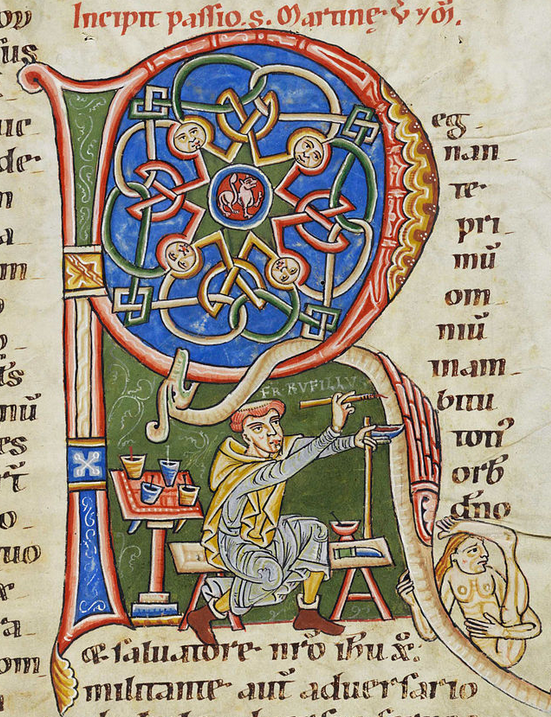 Obsah – vizitka disertace…
Co nám prozrazuje obsah o monografií:
1. Orientace v textu:
  - O čem se bude v knížce mluvit? 
  - Co se vynechává?
  - Slibuje důslednou argumentaci?
2. Perspektiva knížky:
  - Ze kterého uhlu pohledu jde autor na věc?
  - O kterou metodu se opírá?
  - slibuje aktuální pohled na bádání (literaturu)?
3. Přidaná hodnota knížky:
  - Oslovuje mě struktura knížky?
  - Je od začátku jasné, co mi dílo přinese nebo to musím nejdříve pracně hledat
    v textu?
4. Chytlavost textu:
  - Chytlavost nadpisů/textu: Přečetl/přečetla bych si knížku celou nebo se omezím na
    jednotlivé kapitoly, úryvky?
5
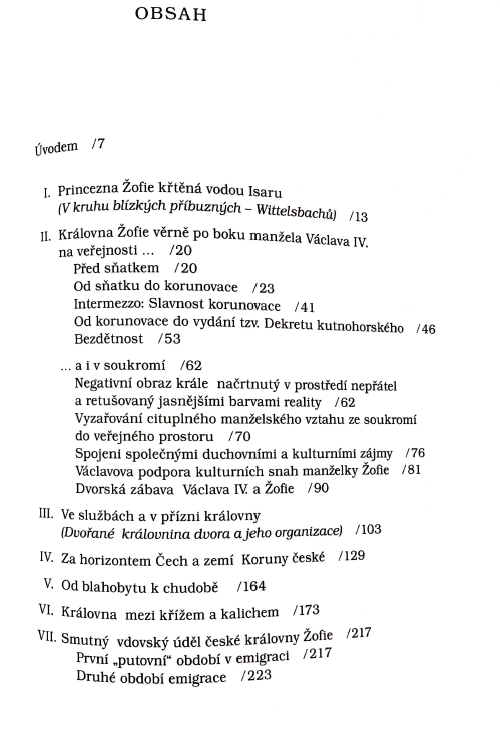 Co nám prozrazuje obsah o monografií:
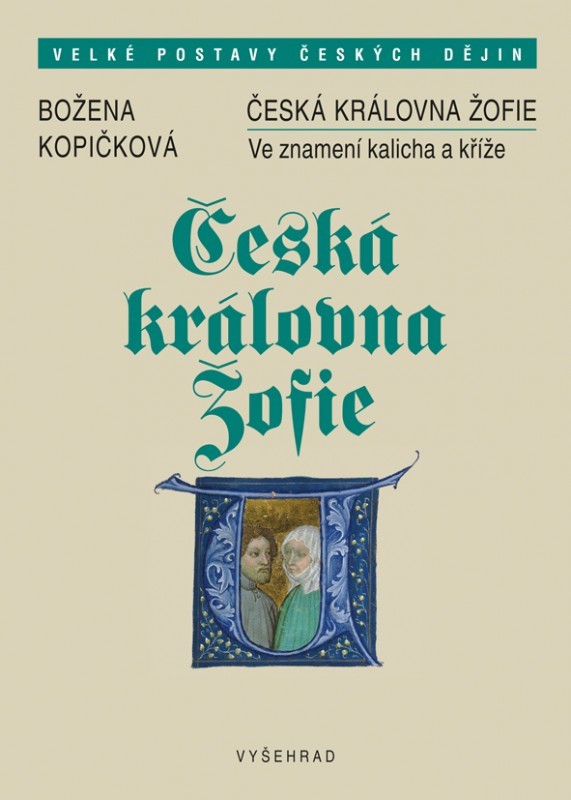 6
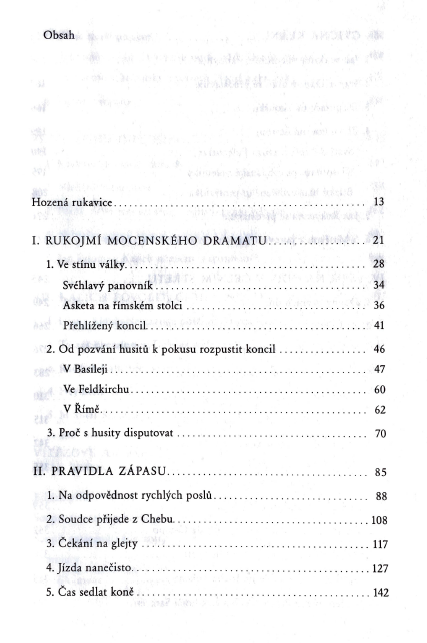 Co nám prozrazuje obsah o monografií:
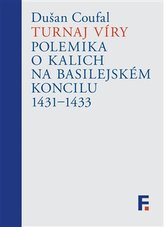 7
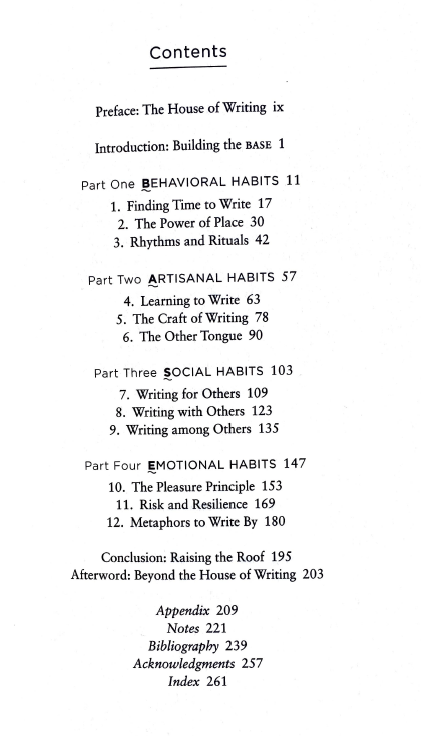 Co nám prozrazuje obsah o monografií:
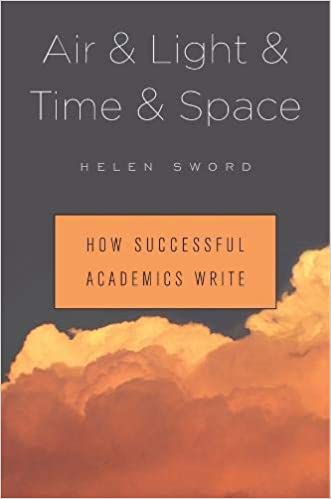 8
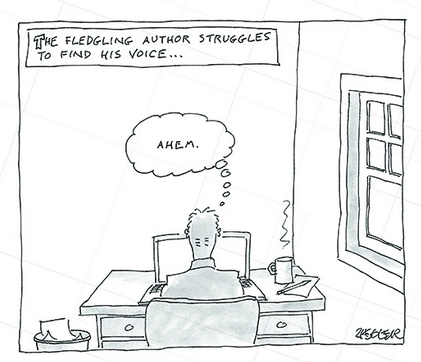 Úkol (20min)
Přečtěte si obsah magisterek/disertací
      - Dává struktura smysl? 
      - Je jasné, o čem autorka/autor chce psát a o kterou metodiku se opírá?
      - Je vám jasná přidaná hodnota knížky?
      - Slibuje text čtivost?
      - Co se Vám nelíbilo?

2. Kterou knížku by jste si přečetl/přečetla a proč?
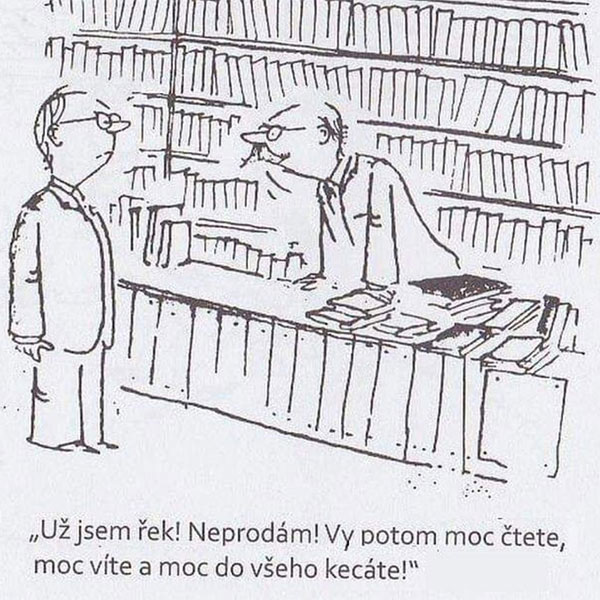 Úkoly 1.3.
Pokušte se o náčrt co nejdetailnějšího obsahu vaší disertace 
     - důležité je, aby byla patrná struktura jednotlivých kapitol 
     - vyzkoušejte si chytlavé nadpisy kapitol
     - pošlete mi obsah (ca. 1-3 str.) do 27.2.
2. Četba: Joan Bolker, Writing you dissertation…, str. 32-62 
(část je rekapitulace)
3. Denně 30min psaní
From zero to first draft
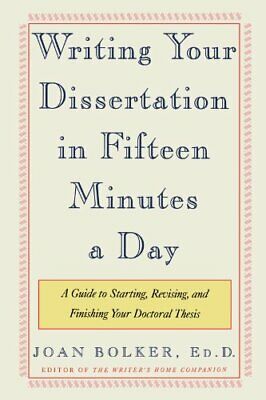 1. Začít s chaotickým psaním:
 „first you make a mess then you clean it up“
‚draft nula‘
- Máte napsáno spoustu stránek, beze struktury,
- Máte sbírku pramenů, ze které jste si 
  zatím nevybrali
Dráft jedna
1. Vybrat si zajímavé pasáže, fráze, slova, nápady
 - označte je v textu, pokuste se je rozvinout.
 - připravte si několik dokumentů s patřičnou argumentací

2. Napište si komentovaný ‚obsah‘ 
 - dokument, ve kterém si vytvoříte ‚kapitoly‘ a vložíte do něj i související 
  prameny

3. Které dílčí otázky nám tento materiál nabízí? 
 - Nedali by se třeba obrátit?
 - dokument s ‚obsahem‘ přizpůsobte vaším nejnovějším nápadům

4. Práce na struktuře argumentace v jednotlivých kapitolách
 - Kde je třeba se více zamyslet, kde budeme potřebovat více pramenů
11
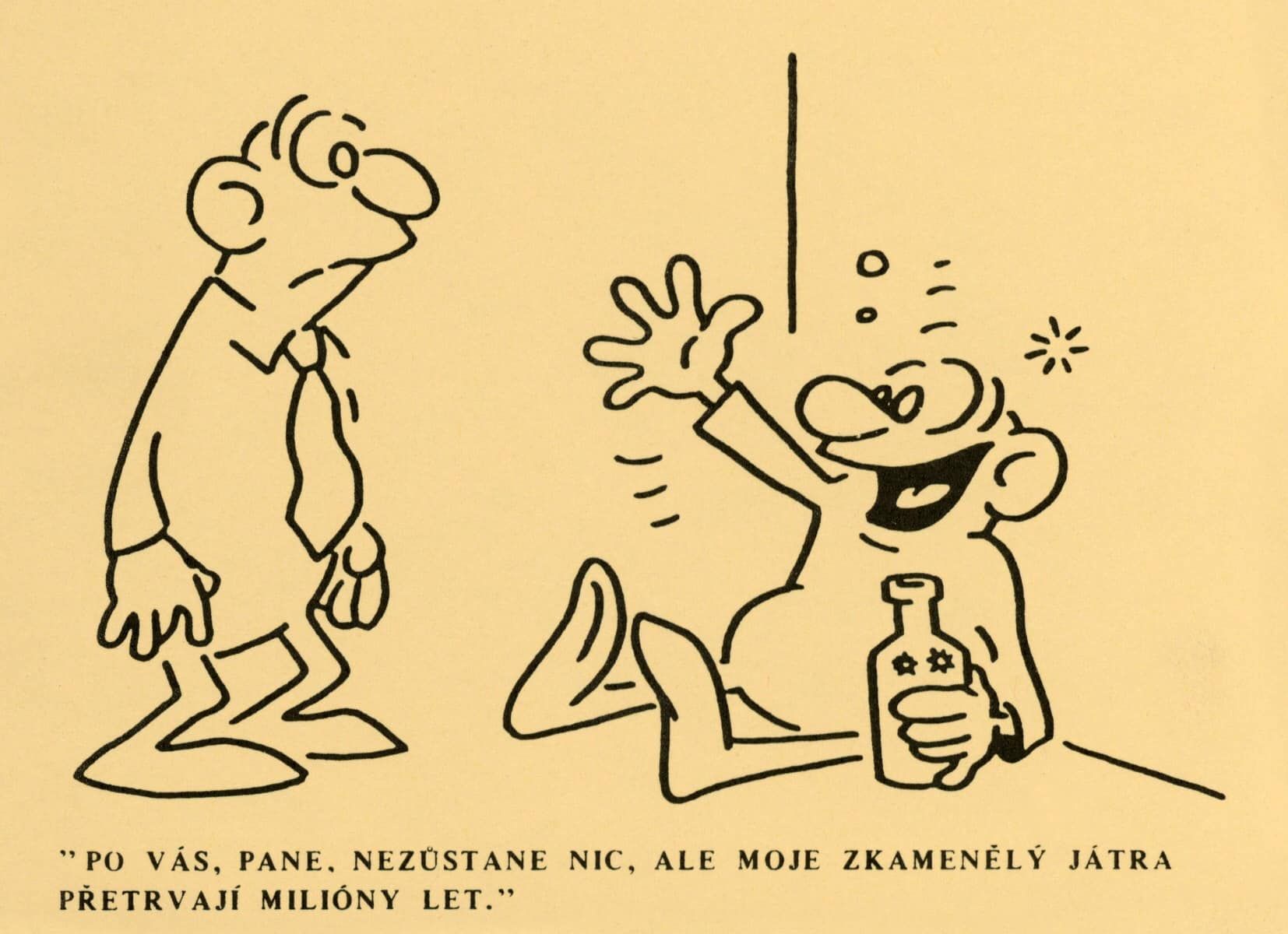 Úkoly 8.3.
Doplňte Váš ‚obsah‘ podle poznatků ze dneška a textu o chytlavých
    titulech (Sword, tempting titles), pošlete do 6.3.
2. Četba: Joan Bolker, Writing you dissertation…, str. 63-98
(Getting to the midpoint)
- Helen Sword, Stylish academic writing, tempting titles, str. 63-75
3. Denně 30min psaní